A Fault Tolerant Gaussian Elimination Solver for the Cell Broadband Engine
James Geraci
Lead Researcher
Square Enix Co., Ltd. 
Research and Development Division
9/22/2009
Introduction to Square Enix Group
Square Enix Group is a Japanese entertainment content/service developer and publisher.
Best known for following video game franchises.
FINAL FANTASY, DRAGON QUEST (SQUARE ENIX)
Tomb Raider (EIDOS)
Space Invaders (TAITO)
Approximately 3000 employees*1 and ¥135.6 billion*2 ($1.5 billion) in sales. *1 As of March 31, 2009 *2 FY2008
Develop for Nintendo DS, PSP, Xbox 360, Playstation 3, Wii, PC, iPhone, cell phones, etc….
9/22/2009
Fault tolerant Gaussian elimination
Fault tolerance idea is to back 
up on-chip data into main memory 
at checkpoints.

The algorithm’s natural serialization points
are used as checkpoints.

When a fault occurs, backed up data is used 
to redistribute workload among remaining 
cores.
9/22/2009
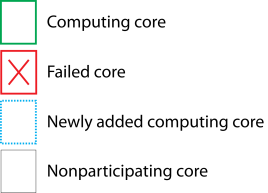 Fault Tolerance Capabilities
Fault Tolerance:
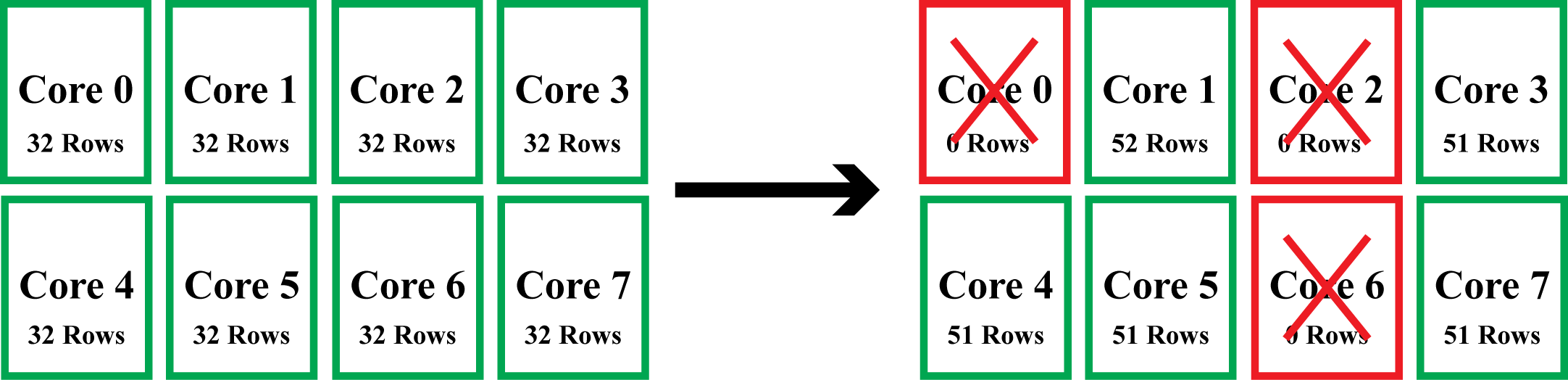 Core failures lead
to redistribution
of workload among
remaining cores
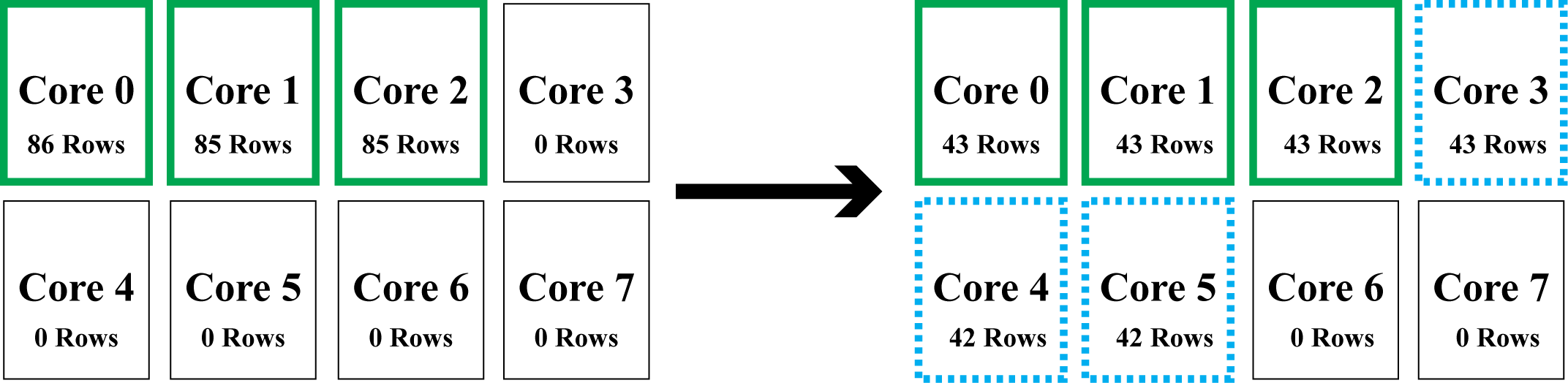 Addition of Cores:
Cores are added and 
rows are dynamically
	 redistributed
Fault Tolerance
with Replacement:
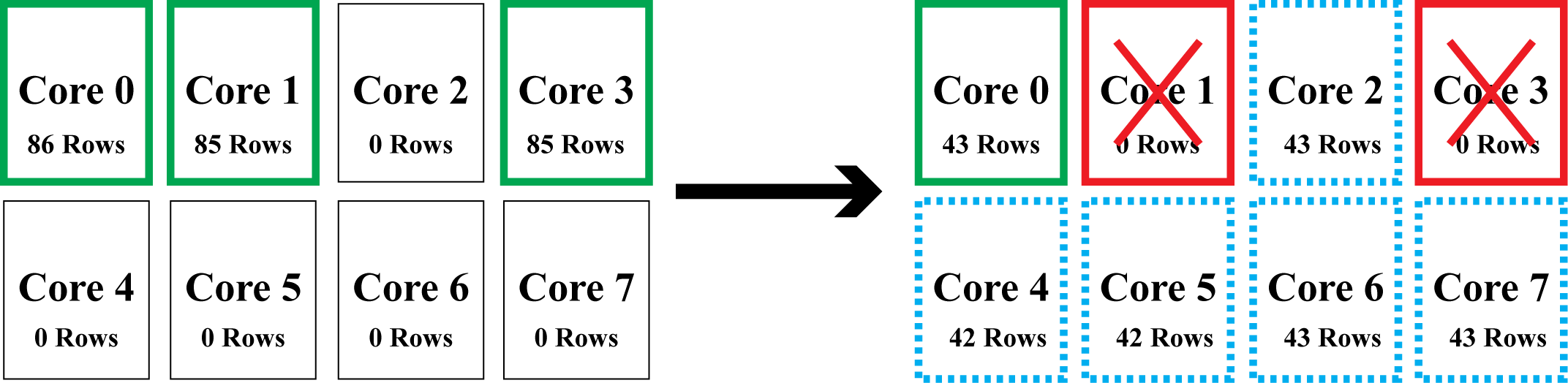 N failed cores 
are replaced
with M new cores
9/22/2009